YouTube, formateur d’enseignants
Christiane Caneva, PhD
Université de Genève et Université de Montréal
Plan
Introduction
Problématique
Cadre théorique 
Méthodologie
Résultats principaux
Conclusions
Introduction
TIC
Changement de société
Les compétences technologiques selon
les organisations internationales/institutions gouvernementales:

un droit humain (Commission européenne, 2012)
aussi importantes que la littératie et la numératie (OCDE, 2001)
favorisent la croissance économique et le bien-être social (Unesco, 2008)
le gouvernement du Costa Rica:

 «Les technologies sont le moteur du développement économique et social du pays » 
	(Ministerio de Planificación Nacional y Política 	Económica, 2014, p. 440)
Il faut intégrer les technologies en éducation, pour “garantir une éducation de qualité dans tout le territoire”
 
(Ministerio de Planificación Nacional y Política Económica, 2013, p. 32)
et pour 
 « diminuer la brèche sociale et promouvoir une intégration plus avantageuse du pays dans l’économie mondiale » 

(Consejo de educacion superior, traduction libre, 2010, p. 3)
Est-ce que les institutions de formation des enseignants préparent les futurs enseignants pour intégrer les TIC dans leur enseignement?
Est-ce que les enseignants préparent les étudiants à acquérir les compétences technologiques?
Le cas du Costa rica
Pionnier en Amérique latine pour l’intégration des TIC dans le système d’éducation
Introduction des TIC dans les écoles primaires dans les années 1980
Plusieurs projets TIC en cours
Encouragements de la part du  gouvernement
Utilisation des TIC dans la formation 
continue des enseignants 
(Prix de l’Unesco en 2015)
Obstacles pour une introduction efficace des TIC dans la formation initiale des enseignants
Absence d’une stratégie numérique pour la formation initiale des enseignants

Absence d’un référentiel de compétences TIC pour les enseignants
Objectif général
Faire avancer les connaissances à propos de l'utilisation des technologies dans les institutions de formation des enseignants
Objectif 1
Identifier les déterminants individuels et organisationnels de l'adoption des technologies dans les institutions de formation des enseignants
Objectif 2
Identifier le type d’utilisation des technologies de la part des futurs enseignants pour leur formation.
Objectif 3
Identifier comment les futurs enseignants perçoivent leur efficacité par rapport à l’intégration des technologies dans leurs approches pédagogiques.
Cadre théorique
Approche systèmique
Modèle de Tondeur (2011)
Théorie de l’auto-efficacité
Bandura (2007)
Théorie de la diffusion des innovations
Rogers (2003)
Méthodologie
Approche exploratoire mixte à dominante qualitative
Complémentarité des deux méthodes
Triangulation des données
Approfondissement des analyses
Population (obj. 2)

Enseignants en formation initiale (école primaire et préscolaire)

2 universités publiques: UCR et UNA
 (faculté Sciences de l’éducation)
Terrain de recherche
Universidad de Costa Rica (UCR)                      Universidad Nacional  (UNA)
Instruments de collecte de données
Les résultats
2.
Objectif 

déterminer l'utilisation des technologies de la part des futurs enseignants pour leur formation
Présentation des participants
Données: 
341 questionnaire complétés sur 646 étudiants inscrits (UCR + UNA)

53% de la population totale 
93% de genre féminin
52 % UCR et 48 % UNA
53 % préscolaire et 47 % primaire
1. L’utilisation des technologies par les futurs enseignants
Le 98% de la population étudiée a accès à Internet à la maison et se sert d’Internet pour sa propre formation (99%).
Fréquence d’utilisation des outils  TIC par les futurs enseignants pour leur formation
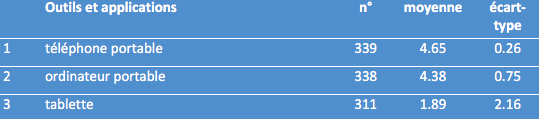 (1 = jamais; 2 = presque jamais, 3= quelques fois, 4= presque toujours, 5 = toujours)
Fréquence d’utilisation des outils TIC par les professeurs
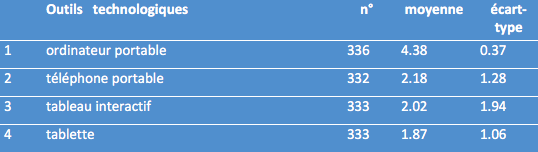 (1 = jamais; 2 = presque jamais, 3= quelques fois, 4= presque toujours, 5 = toujours)
Fréquence d’utilisation des applications Web par les futurs enseignants pour leur formation
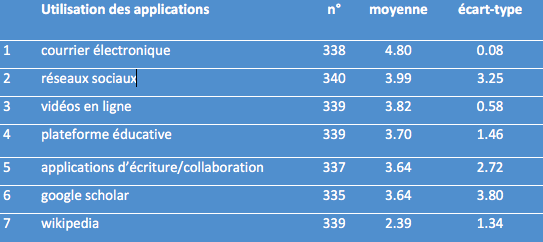 (1 = jamais; 2 = presque jamais, 3 = quelques fois, 4 = presque toujours, 5 = toujours)
Types d’utilisation des applications Web par les futurs enseignants
Youtube, formateur d’enseignants?
YouTube comme outil cognitif (44 % des réponses) 

Comprendre des concepts. Les tutoriels sont visionnés pour mieux comprendre, de manière plus simple et visuelle, des concepts traités pendant les cours. 
Solution de facilité. Un répondant mentionne la facilité pour éviter de lire un livre au complet. 
Appui pour les travaux universitaires. Les vidéos peuvent aussi servir de complément à certaines présentations pour des travaux universitaires.
Source de matériel didactique. Les futurs enseignants y trouvent des idées pour des activités manuelles, des chansons et des danses pour les enfants du préscolaire, ou alors pour appuyer un cours et expliquer aux enfants de manière visuelle certains concepts. 
Ludification de l’enseignement. Les futurs enseignants considèrent les vidéos comme une ressource qui favorise l’interaction et le dynamisme du cours en ajoutant une dimension ludique.
Choix d’un outil ou application TIC
Fréquence d’utilisation des applications web par les professeurs
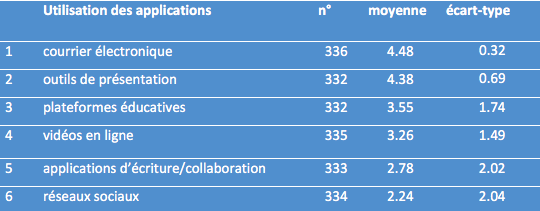 (1 = jamais ; 5= toujours)
Types d’utilisation pas les professeurs
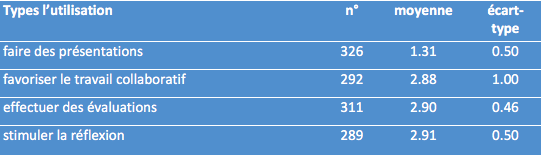 (1 = plus important ; 4 = moins important)
Des utilisations et adoptions des technologies différentes de la part des futurs enseignants et des professeurs
Téléphone portable vs. ordinateur
Réseaux sociaux vs. plateforme éducative universitaire
[Speaker Notes: Pas de formation pour intégrer pédagogiquement les portables dans les cours.
Autoformation?
Utilisations peu appropriées]
Les technologies sont peu utilisées pour le développement professionnel des futurs enseignants
Présentations vs. stimuler approche réflexive, autonomie, collaboration.
Transmission information vs. construction des connaissances
Discussion des résultats
Polyvalence d’un même outil ou application et des frontières brouillées entre éducation formelle et informelle
Même outil pour travail académique et divertissement (téléphone, YouTube, réseaux sociaux)
Exemple: le téléphone portable
Le téléphone portable est interdit par les professeurs
La réticence des professeurs universitaires face aux technologies les plus modernes (Bangou, 2006); une insuffisance de connaissances à leur égard (Echeverria Saez, 2011 ; Paez, 2008). 
Non utilisation des tablettes (coût; non institutionnalisation de cette innovation et absence usage routinier).
	Remplacement («replacement discontinunance», 	Rogers, 2003) par un autre outil (le téléphone 	portable) : pas d’investissement supplémentaire.
Une innovation peut être réinventée et adaptée aux besoins des utilisateurs (Rogers, 2003). 
« Réinvention » du téléphone portable qui a été : d’outil de divertissement à outil pour le travail académique (5 caractéristiques d’une innovation selon Rogers, 2003).
Exemple: Youtube
Utilisation pour des buts très différents : 

le travail académique
le divertissement
l’apprentissage
ressource didactique pour préparer des séquences d’enseignement.
5 caractéristiques d’une innovation (Rogers, 2003)
l’avantage relatif: l’accès rapide à des informations ou des exemples (tutoriels), images et audio cf. recherche documentaire à la bibliothèque.
la compatibilité: YouTube connu et utilisé par les futurs enseignants pour le divertissement. Pas nécessaire d’en apprendre le fonctionnement
la (non) complexité: accès aux vidéos sur YouTube très facile (téléphone portable)
la possibilité d’essayer une innovation (« triability): pas de limites d’accès aux vidéos sur YouTube (gratuité).
l’observabilité: l’utilisation de YouTube largement connue et répandue auprès des jeunes.
Hypothèse: 
absence de modèles d’intégration des technologies 
mobiles dans la formation des futurs enseignants  :
difficulté à les intégrer pédagogiquement dans leurs cours (Boulton et Harmiak, 2014).
Lors de la révision des curricula: prise en compte des environnements personnels d’apprentissage numérique des futurs enseignants
Recommandations
Définir des stratégies numériques claires au niveau des institutions de formation
Professeurs/formateurs accompagnent les futurs enseignants dans la création de leur environnement personnel d’apprentissage (utilisation critique)
Renforcer la collaboration entre les universités et la création de communautés de pratique
Pistes de recherche futures
Développement de la perception du niveau d’auto efficacité pour l’intégration des technologies dans la pratique de la classe de la part des futurs enseignants.
[Speaker Notes: Comparaison temporelle: comparer les différentes cohortes du baccalauréat en éducation ainsi que les deux premières années après la formation, lorsque les étudiants ont trouvé un emploi en tant qu’enseignants.]
2. proposition d’un modèle d’intégration des technologies spécifique à la formation des enseignants dans un pays à revenu intermédiaire.
[Speaker Notes: Plusieurs modèles ont déjà été proposés (Kay, 2006 ; Tondeur, 2011 ; UNESCO, 2002 ; etc.) tel que cela est ressorti de notre revue de la littérature, mais aucun modèle ne présente à la fois des bases théoriques solides et une validation empirique qui nous semble pourtant essentielle.]
Merci pour votre attention!

christiane.caneva@umontreal.ca
Références
European Commission (2012). Digital Competence in Practice : An Analysis of Frameworks. Luxembourg : Publications Office of the European Union.
Gouvernement du Costa Rica. (2008). Politica educativa por el uso de las TIC. San José : Ministerio de educacion publica. 
Ministerio de Planificación Nacional y Política Económica (2014). Plan Nacional de Desarrollo 2015-2018 “Alberto Cañas Escalante”. San José, Costa Rica: Mideplan. 
Ministerio de Planificación Nacional y Política Económica (2013). Costa Rica 2030: Objetivos de desarrollo nacional. San José, Costa Rica: Mideplan. 
OECD (2001). Learning to change. Paris : OCDE.